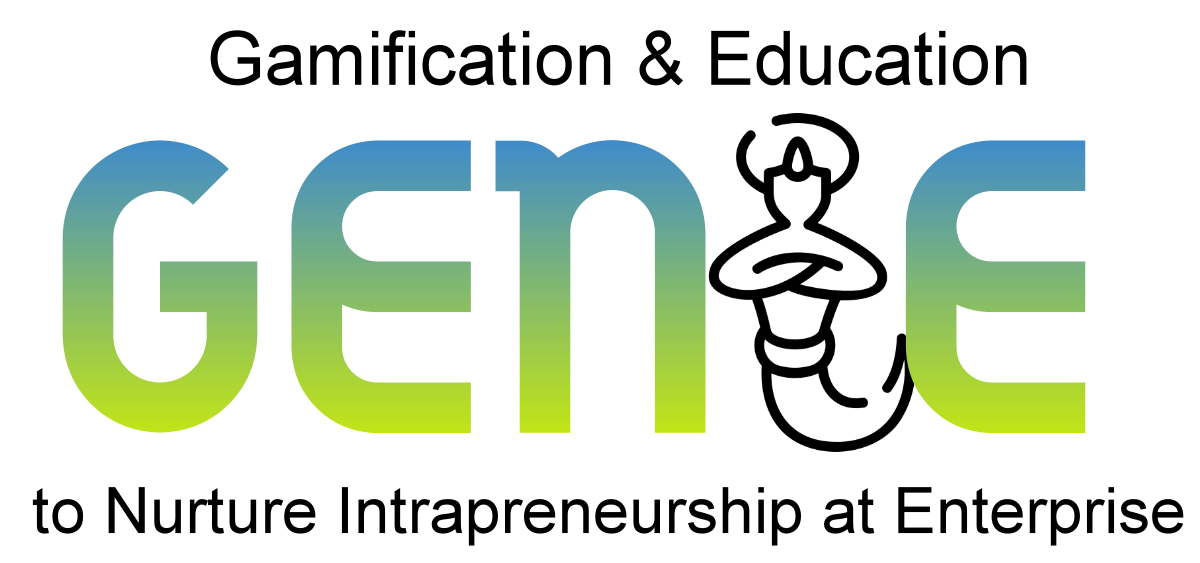 genieproject.eu
Kommunikation inom organisationen och teamledning
Index
1
1.1 Definition och tekniker
1.2 Frekvent utbyte
1.3 Kultur av feedback
1.4 Insyn i visioner, mål och krav
1.5 Fördelar med att främja intraprenörskap för ditt företag
Förbättra intraorganisatorisk kommunikation för att stärka den intraprenöriella kulturen
2
Förbättra teamledningen som en förutsättning för intraprenöriellt beteende
2.1 Ledarstil
2.2 Organisationsutveckling
2.3 Uppskattning
2.4 Olika generationer
3
PDCA-cykeln som ett verktyg för implementering god kommunikation och teamledning
3.1 PDCA-cykeln och dess faser
3.2 Exempel
Mål
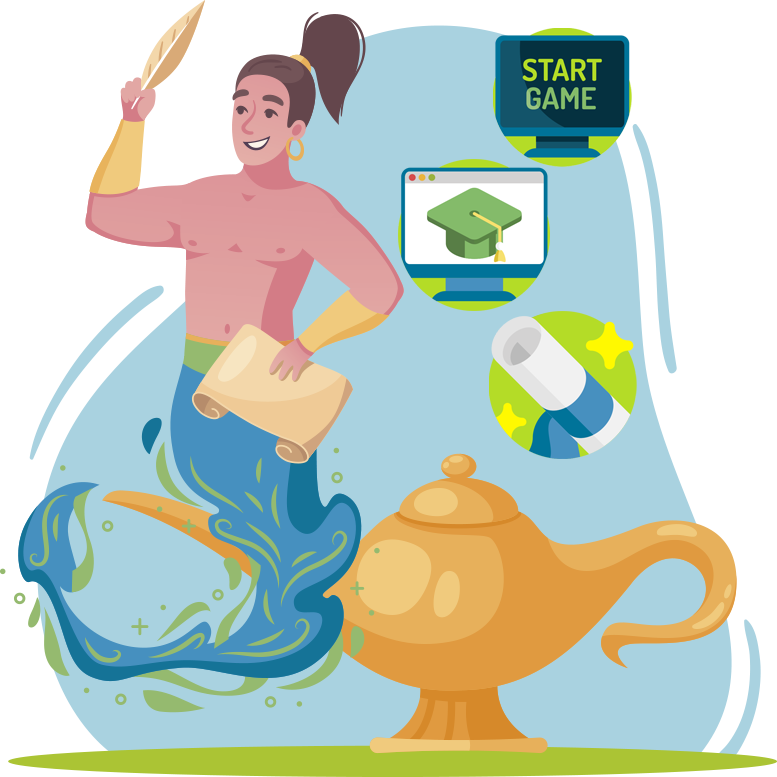 I slutet av denna modul kommer du att kunna:
veta hur och varför man kan förbättra intraorganisatorisk kommunikation och teamhantering är viktigt
vara medveten om rollen och vikten av en positiv feedbackkultur och uppskattning för att stärka intraprenörskapet
veta hur viktiga gemensamma visioner, mål och krav är och hur man implementerar dem
att inse att det är viktigt att involvera alla medarbetare som en del av en organisationsutvecklingsprocess
öva och använda framgångsrikt, baserat på modulernas insikter, för att utnyttja kommunikations- och teamhanteringsstrategier samt främja intraprenörskap i det dagliga arbetet
Unit 1
Förbättra intraorganisatorisk kommunikation för att stärka den intraprenöriella kulturen
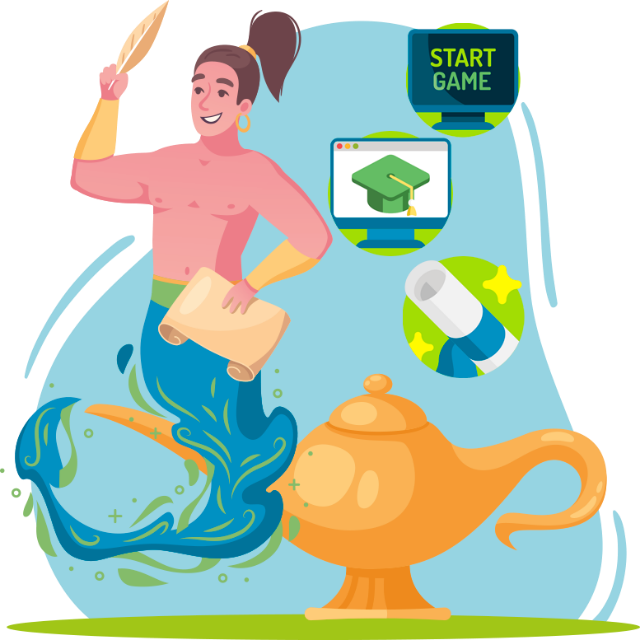 1.1 Definition och tekniker
1.2 Frekvent utbyte
1.3 Kultur av feedback
1.4 Insyn i visioner, mål och krav
1.5 Fördelar med att främja intraprenörskap för ditt företag
1. Förbättra intraorganisatorisk kommunikation
1.1 Definition och tekniker
Definition av intraorganisatorisk kommunikation
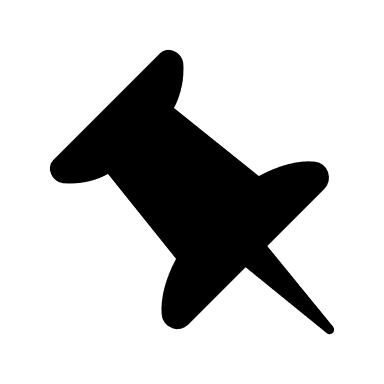 Definition: 

Utbyte av meddelanden eller information mellan människor. De kommunikationskanaler som används är språk å ena sidan och kroppsspråk (icke-verbal kommunikation), inklusive ansiktsuttryck, gester, ögonkontakt, rumsligt avstånd, å andra sidan.
Vi skiljer mellan:
Kommunikation i allmänhet
Kommunikation i möten
Source no.: 9, 10
Vi skiljer mellan:
Kommunikation i allmänhet
Kommunikation i möten
1. Förbättra intraorganisatorisk kommunikation
1.1 Definition och tekniker
4-sidorsmodellen för kommunikation (1)
När jag som människa säger något, då är jag aktiv på fyra sätt. Var och en av mina uttryck innehåller både fyra meddelanden och om jag vill det eller inte:
en självexponering
(vad jag avslöjar om mig själv)
Självinsikt
Fakta information
Uppmaning
faktainformation
(vad jag informerar om)
Budbärarer
Mottagare
Ett relationstips
(vad jag tycker om och hur jag kan relatera till dig)
En uppmaning
(vad jag vill uppnå tillsammans med dig)
Relation
Source no.: 16
Vi skiljer mellan:
Kommunikation i allmänhet
Kommunikation i möten
1. Förbättra intraorganisatorisk kommunikation
1.1 Definition och tekniker
Kriterier för god kommunikation/teknik i allmänhet
Medvetenhet
Interaktion
Lyssna på andra
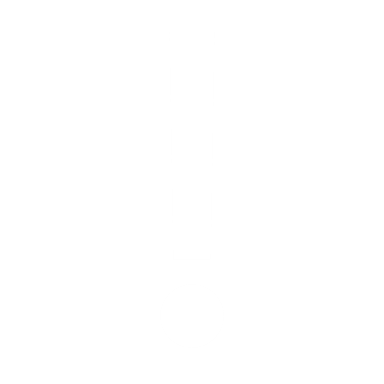 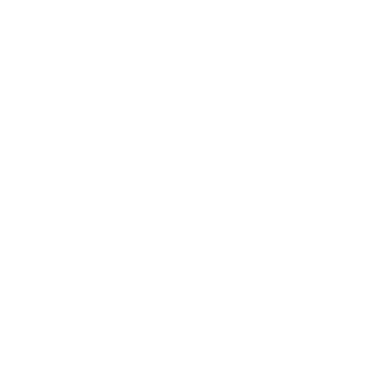 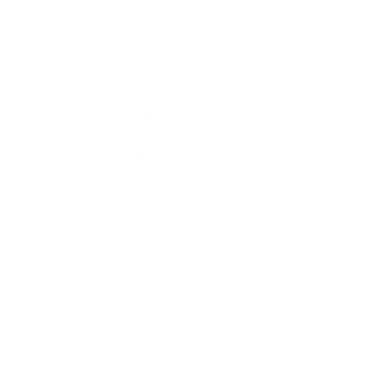 Medvetenhet om behov av variation på:
 Kommunikation, strategier
 Språkregister
 Verktyg
som är anpassade till olika sammanhang och innehåll
Förstå och hantera interaktioner och samtal i
 Olika sociokulturella sammanhang
 Domänspecifika situationer
Engagera sig i samtal med
Självsäkerhet
Förtroende
Klarhet
Ömsesidighet
 både i personliga och sociala sammanhang
Source no.: 15
Vi skiljer mellan:
Kommunikation i allmänhet
Kommunikation i möten
1. Förbättra intraorganisatorisk kommunikation
1.1 Definition och tekniker
Kriterier för god kommunikation/teknik vid möten
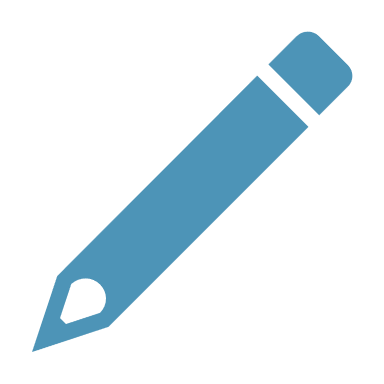 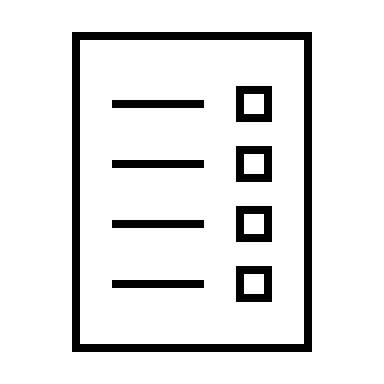 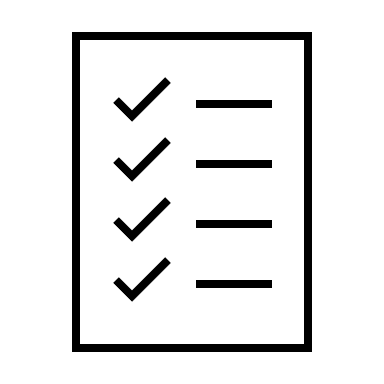 
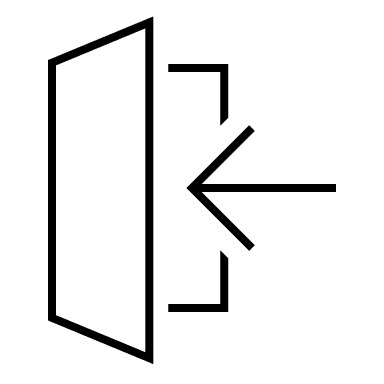 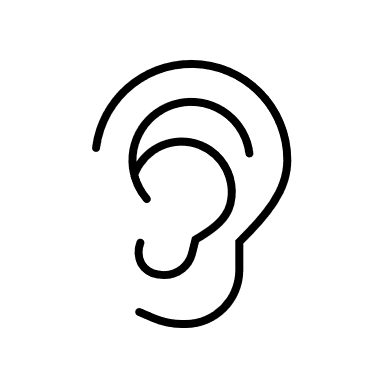 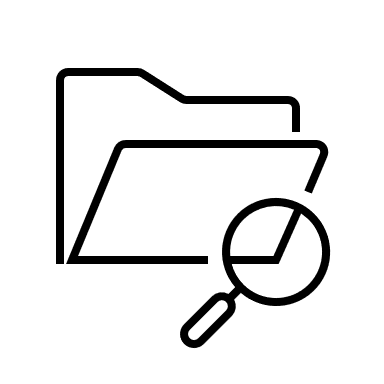 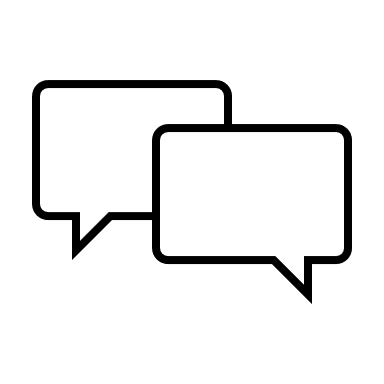 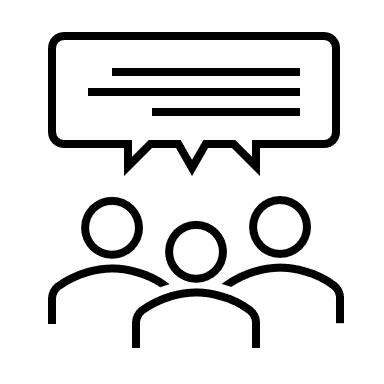 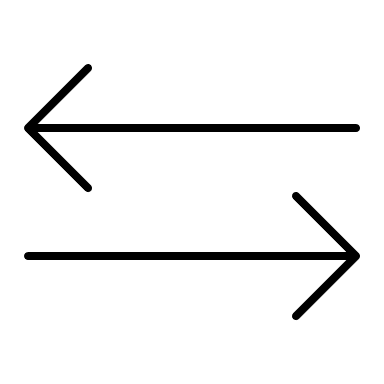 Source no.: 10
1. Förbättra intraorganisatorisk kommunikation
1.1 Definition och tekniker
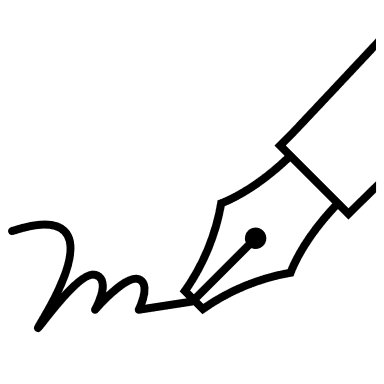 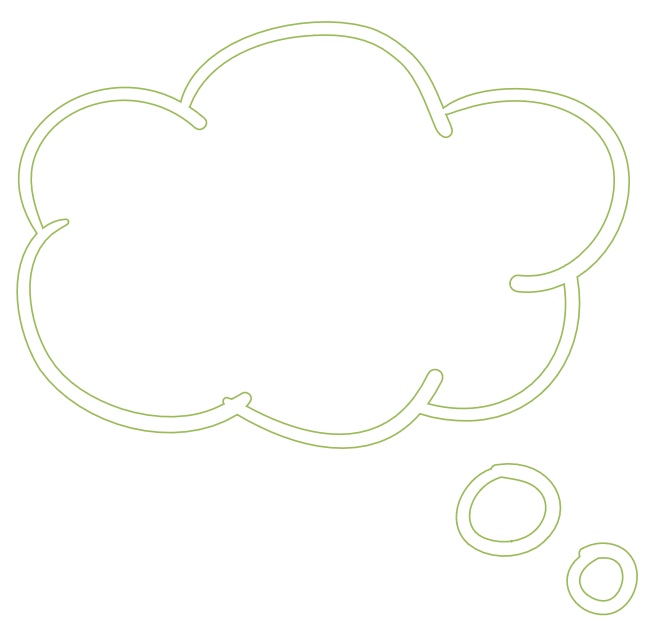 Uppgift: 
Överför till ditt företag
Hur skulle du beskriva kommunikationen i ditt företag?
Vad går bra?
Vad är det som går fel?/Vad kan bli bättre?
Vad kan förbättras?
Hur skulle jag kunna förbättra det? Vilka resurser behövs, vilka måste involveras?
Vad behöver förbättras av andra?
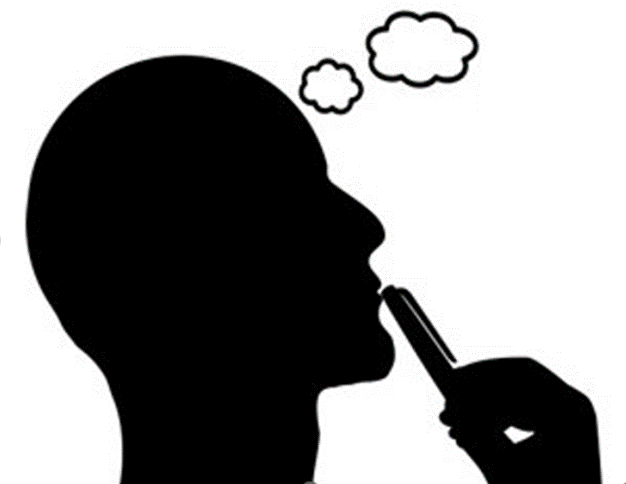 1. Förbättra intraorganisatorisk kommunikation
1.2 Frekvent utbyte
Frekvent utbyte
Vad ska bytas ut?
Hur ofta och när ska informeras?
Vilken kanal för frekvent utbyte?
Vem ska informeras?
Source no.: 18
1. Förbättra intraorganisatorisk kommunikation
1.2 Frekvent utbyte
Slutsats: Masterplan
1. Förbättra intraorganisatorisk kommunikation
1.2 Frekvent utbyte
Kriterier för frekvent utbyte:
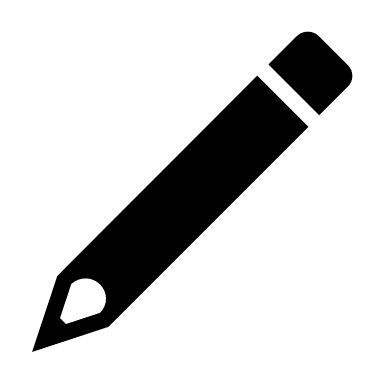 
Source no.: 22
1. Förbättra intraorganisatorisk kommunikation
1.2 Frekvent utbyte
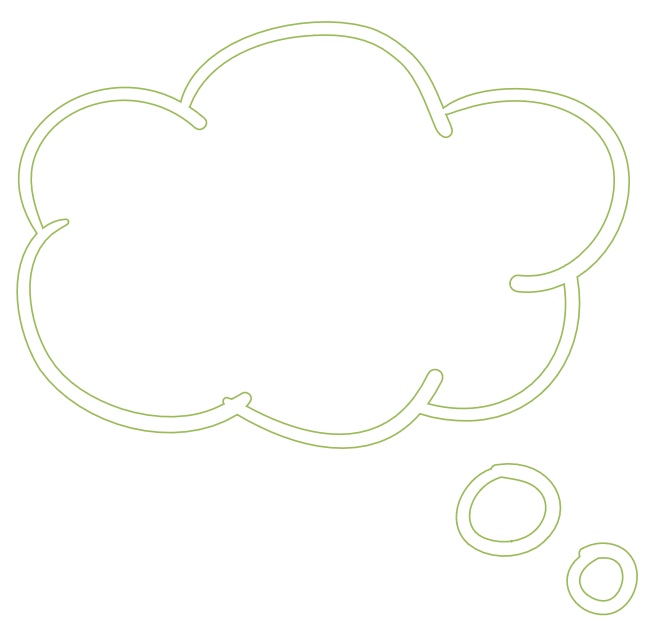 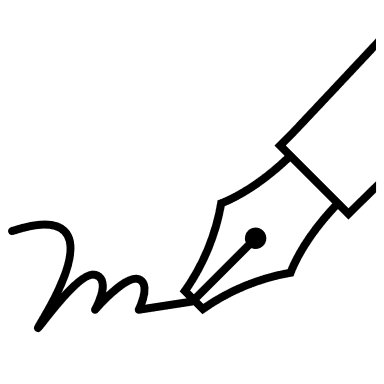 Uppgift:
Vilka andra idéer har du eller hur hanteras det frekventa utbytet i ditt företag?
 Samla dessa idéer.
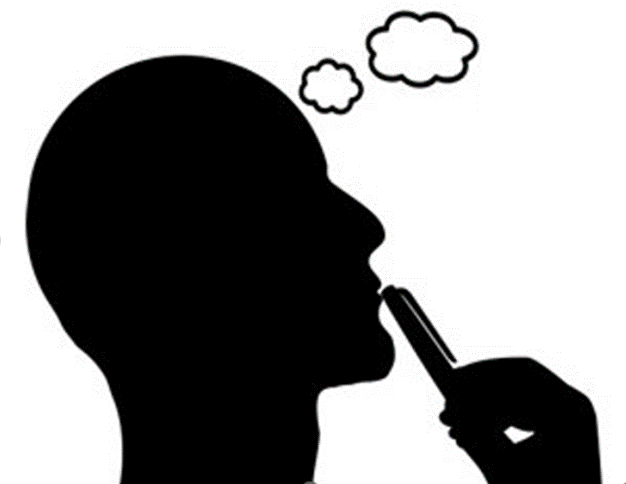 1. Förbättra intraorganisatorisk kommunikation
1.3 Kultur av feedback
Mål för feedback
Hur kan samarbetet mellan chefer och anställda kontinuerligt förbättras?
"bra" 
feedback
leder till
Förslag till vidareutbildning
Erkännande
Stärka viljan att ta ansvar
Fokus: fokusera om anställda för att prestera på rätt sätt
Öka medarbetarnas engagemang
Ömsesidigt engagemang
Värdeerbjudanden
Feedback
Med feedback försöker chefen förbättra medarbetarens personliga utvecklingsprocess
Feedback sessioner
I återkopplingssessioner diskuteras åtgärdens styrkor och svagheter i en konkret situation
Identifiera beteendemönster
identifiera de beteendemönster som kommer att vara nödvändiga och användbara i liknande situationer i framtiden för att framgångsrikt klara av kraven i jobbet
Begränsning av feedback
det är bara att koncentrera sig på det förflutna, fokus på framtida handlingar och beteende är nödvändigt
Source no.: 1, 19
1. Förbättra intraorganisatorisk kommunikation
1.3 Kultur av feedback
Typer av feedback som är användbara
Utbildning på jobbet
Feedback som uppskattning
Råd
Feedback som coachning
Utvärdering
Princip: lära genom att göra
Överföring av lärande kan observeras direkt av instruktören
Omedelbar korrigerande eller bekräftande effekt på eleven
Feedback på det personliga nivå
Alltid positivt
Rekommendation för handling eller tänkande
Starkt subjektivt påverkad
Ger en feedback, där du utvecklar din egen lämpliga lösning för dig själv via frågor och struktur
Mer relaterat till arbetsnivån
Kontrollera arbetsresultatet: har de avsedda målen uppnåtts eller inte?
Source no.: 5
1. Förbättra intraorganisatorisk kommunikation
1.3 Kultur av feedback
De "gyllene reglerna" för feedback – en checklista
Source no.: 19
1. Förbättra intraorganisatorisk kommunikation
1.4 Insyn i visioner, mål och krav
Handling, krav, en vision och mål
något som du måste göra eller något du behöver.
handlingen att tydligt ange vad du vill uppnå 
eller vad du vill ha någon viktig för framgång och effektivitet.
mer specifikt
inspirerande
(aspirera) motiverande
Överskrider logiken
avtalsmässigt ledarskap
ger en känsla av mening och syfte en kontinuerlig process främjar en långsiktig inriktning
ett imperativ för lärande
Source no.: 2, 6, 13
1. Förbättra intraorganisatorisk kommunikation
1.4 Insyn i visioner, mål och krav
9 principer för att uppmuntra intraprenöriellt beteende
1.
Håll det enkelt: fokuserat och jargongfritt
2.
Använd metaforer, analogier och exempel: engagera fantasin
3.
Använd många olika forum: samma budskap ska komma från så många olika håll som möjligt
4.
Upprepa meddelandet: samma meddelande ska upprepas igen, och igen, och igen
5.
Föregå med gott exempel: walk the talk
6.
Ta itu med små inkonsekvenser: små förändringar kan få stora effekter om deras symbolik är viktig än personalen
7.
Lyssna och bli lyssnad på: arbeta hårt för att lyssna, det ger utdelning
8.
Kontrollera kontinuerligt med personalen för att säkerställa att visionen har en resonans med dem
9.
Tydliga visioner, mål, värderingar och handlingsplaner, givande attityd och miljö
Source no.: 2, 7
1. Förbättra intraorganisatorisk kommunikation
1.5 Fördelar med att främja intraprenörskap för ditt företag
Förbättring av kommunikationen via
leder till
Fördelar med att främja intraprenörskapsföretag
Frekvent utbyte
Kultur av feedback
Insyn i vision, mål och krav
Riskminimering för att förlora anställda till konkurrenter
Motivation att prestera bättre och känna sig mer bekväm
Öka kreativiteten
Ökad produktivitet och kreativt tänkande
Leda till interna befordringar snarare än externa rekryter
Främja bättre lagarbete och långsiktiga professionella partnerskap
Förbättra innovation och företagets övergripande framgång
Source no.: 14
Unit 2
Förbättra teamledningen som en förutsättning för intraprenöriellt beteende
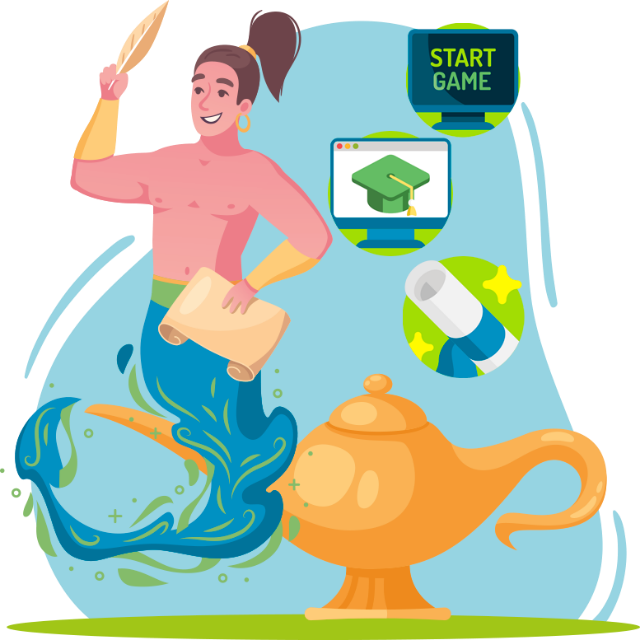 2.1 Ledarstil
2.2 Organisationsutveckling
2.3 Uppskattning
2.4 Olika generationer
2. Förbättra lagledningen
2.1 Ledarstil
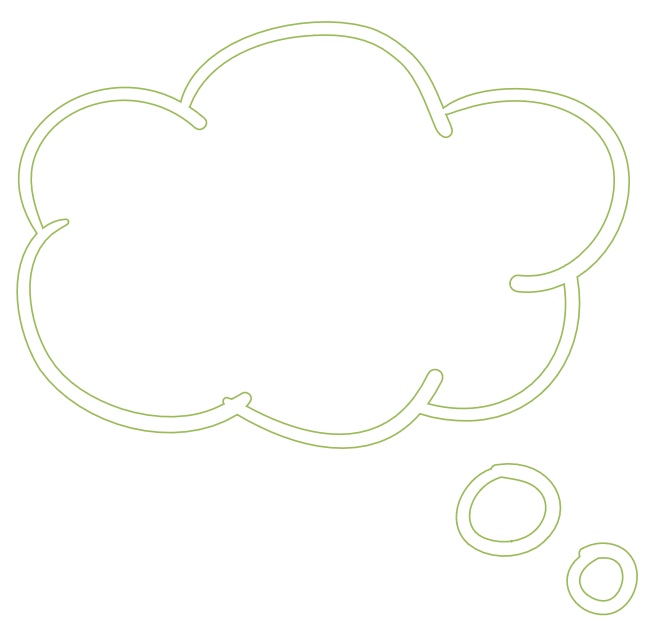 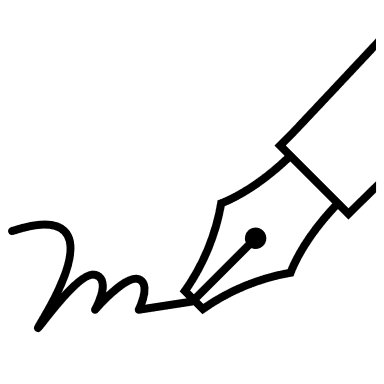 Uppgift:
Vilken vision och vilka mål har ditt företag?

Vilken vision och vilka mål du tar fram för 
ditt företag och ditt team?
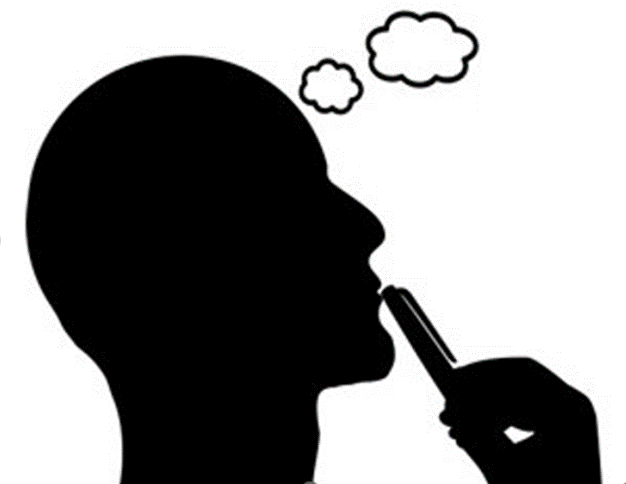 2. Förbättra lagledningen
2.1 Ledarstil
Mål för ledarskap
Uppmuntra proaktivt tänkande
Stödja medarbetarnas utveckling av transfunktionella färdigheter
Tillåta att avvikande åsikter uttrycks och avslöjas
Upprätta tvärfunktionella och tvärhierarkiska återkopplingssystem
Främja ett företagsklimat som ger möjlighet att skapa produktiva och effektiva affärsrelationer
Transformerande ledare 
fokuserar mindre på att fatta beslut eller upprätta strategiska planer, och mer på att underlätta organisatoriskt samarbete som kan hjälpa till att driva en vision framåt.
Source no.: 14
2. Förbättra lagledningen
2.1 Ledarstil
Inspirerande motivation
Idealiserat inflytande
Individualiserad hänsyn
Intellektuell stimulans
med en vision
skapa spänning genom sin entusiasm
Skapa en miljö där varje anställd har chansen att samarbeta, innovera och utmärka sig.
förmåga att lyssna, känna empati och kommunicera med dem de leder
sociala färdigheter för att bygga effektiva relationer
få folk att ifrågasätta det beprövade sättet att göra saker på
"omformulera" framtiden
4 dimensioner av transformativt ledarskap
Source no.: 2
2. Förbättra lagledningen
2.2 Organisationsutveckling
Definition av organisationsutveckling
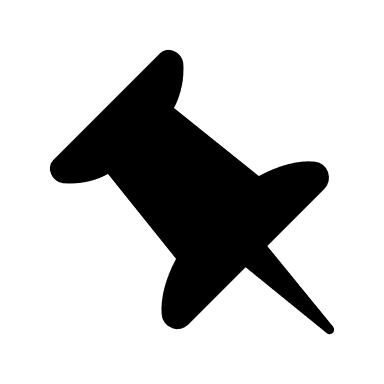 Strategi för planerad och systematisk förändring som uppnås genom att påverka organisationsstruktur, företagskultur och individuellt beteende, med högsta möjliga engagemang från de berörda medarbetarna.
Source no.: 9
2. Förbättra lagledningen
2.2 Organisationsutveckling
Modul för att leda chansen



Ledande förändringav John P. Kotter
8
Institutets förändring
7
Upprätthålla acceleration
6
Generera kortsiktiga vinster
Lyckad förändring
5
Aktivera åtgärder genom att ta bort hinder
4
Värva en frivillig armé
3
Forma en strategisk vision och initiativ
2
Skapa en kraftfull koalition
1
Skapa en känsla av brådska
Source no.: 3
2. Förbättra lagledningen
2.2 Organisationsutveckling
Förändringshantering kräver intraprenöriellt beteende
Intraprenörer …
… inser hur brådskande det är med förändring tidigare
… garanterar framgångsrika förändringsprocesser
... är mer nöjda och mer engagerade i organisationen
… är öppna för förbättringar och förändringar
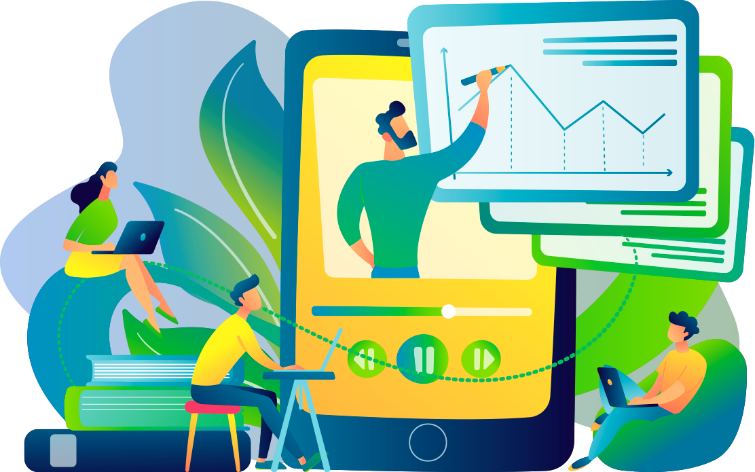 … är mer engagerade för att förverkliga vision och mål genom förändringsprocesser
… ha ett brett och tvärvetenskapligt nätverk inom och utanför företaget,  	vilket underlättar förändringar
Source no.: 2
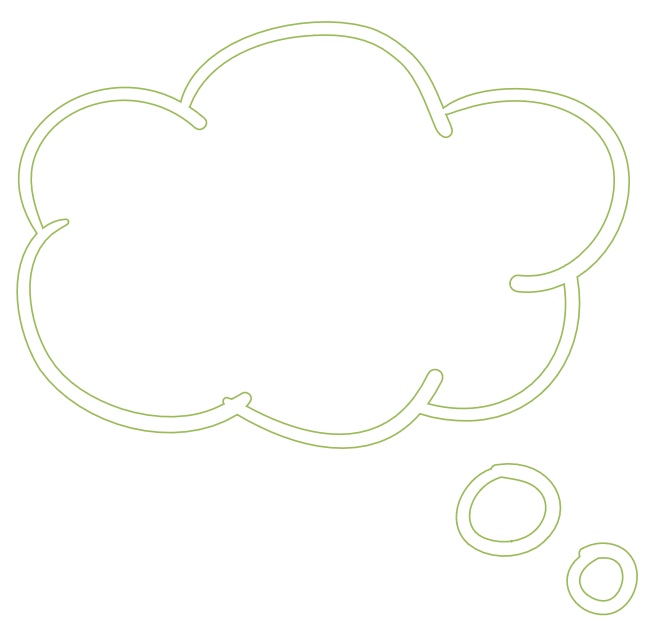 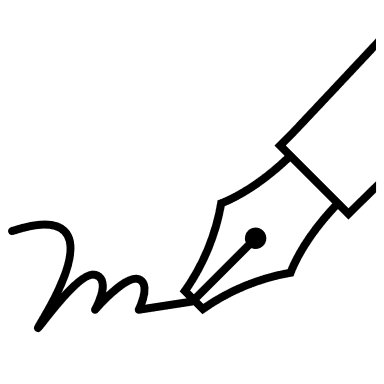 Uppgift:
Vilken typ av incitament erbjuds av ditt företag?
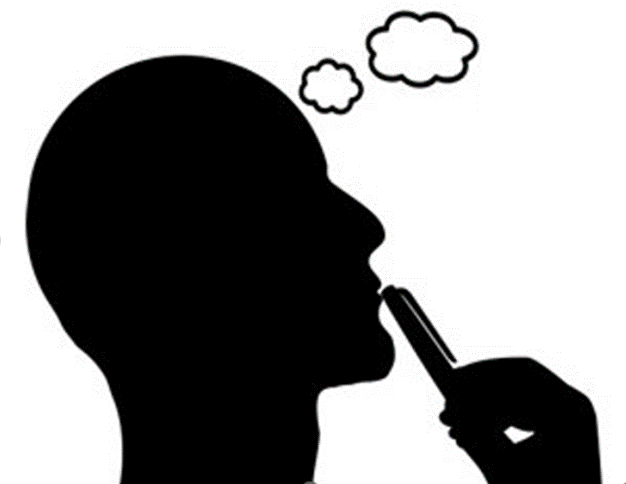 2. Förbättra lagledningen
2.3 Uppskattning
Förutsättning för intraprenöriellt beteende

Igenkännbara incitament tillhandahålls löpande
Ökar initiativviljan
Typer av uppskattningar
Till exempel  
Kontantbetalningar
Gåvor
speciella löv
Monetär
Social status
Till exempel 
erkännande
horisontell eller vertikal expansion av uppgifter
Till exempel 
Åtgärder för vidareutbildning
mässbesök
Personlig utveckling
Flexibilitet relaterad
Till exempel 
Gratis (eller mer) arbetstid 
utrymme för att utveckla och genomföra idéer
Source no.: 2
2. Förbättra lagledningen
2.4 Olika generationer – olika förväntningar
Baby boomers
1956 - 1965
Generation X
1966 - 1980
Generation Y eller Millennials
1981 - 1995
Generation Z
1996 - 2009
Prestationsinriktad
Ledarskap i betydelsen deltagande 
Beslut för familj eller karriär
Behov av säkerhet
Solidaritet i laget
Strävan efter välstånd
Karriärinriktad
Säkerhetsmedveten
Performance & Fun
Ledarskap i betydelsen delegation
Kompatibilitet mellan jobb och familj
Team som syfte
Delvis säkerhetsorienterad
Digital inföding
Public image har prioritet
Karriärinriktad
Strävar efter ledarskap
Source no.: 4, 17
Unit 3
PDCA-cykeln som ett verktyg för implementering god kommunikation och teamledning
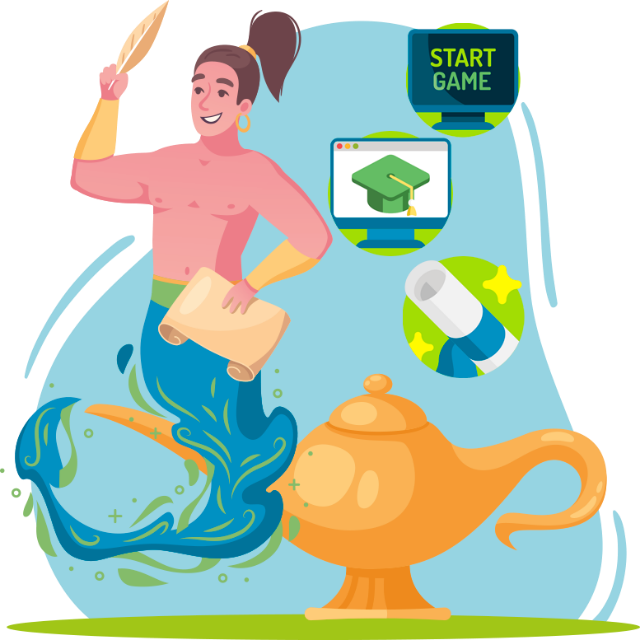 3.1 PDCA-cykeln och dess faser
3.2 Exempel
Act
Plan
3. PDCA-cykel
3.1 Faser av PDCA-kontrollen
Implementera förbättringarna
Spela in framgången
Spegla processen
Implementera lösningen
Analysis
Identifiera potentialer och problem
Formulera mål
Planera genomförandet
Check
Do
PDCA-cykeln för genomförandeFörbättringar

ett tillvägagångssätt baserat på principen om kontinuerlig förbättring
syftar till kontinuerlig förbättring i alla avdelningar i företaget
med deltagande av alla anställda
Kontrollera process
Studera upplevelserna
Kontrollera målen
Utvärdera ändringarna
Starta och utföra
Testa
Experiment
Få kunskap
Source no.: 2, 8, 9
3. PDCA-cykel
3.2 Exempel på hur man använder PDCA-cykeln för kontinuerlig förbättring
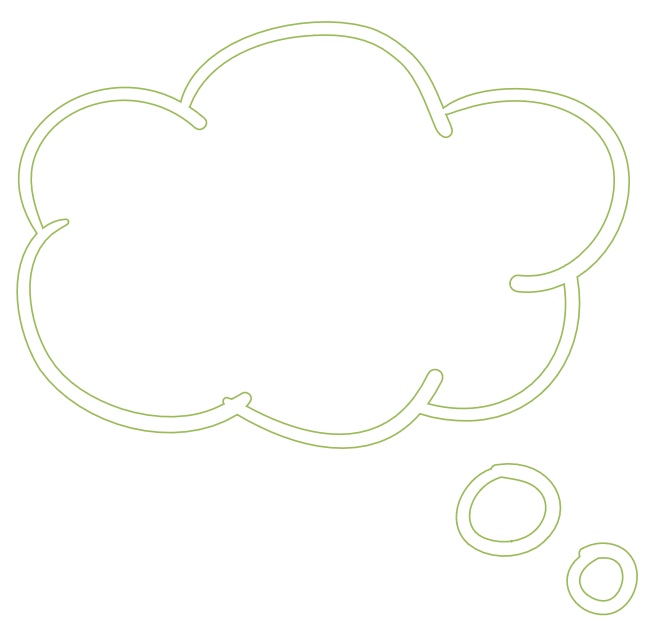 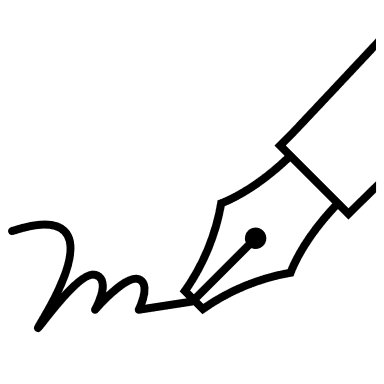 Uppgift:
3. PDCA-cykel
Hitta ytterligare två exempel och använd PDCA-cykeln som ett strategiskt verktyg för att förbättra situationen.
3.2 Exempel på hur man använder PDCA-cykeln för kontinuerlig förbättring
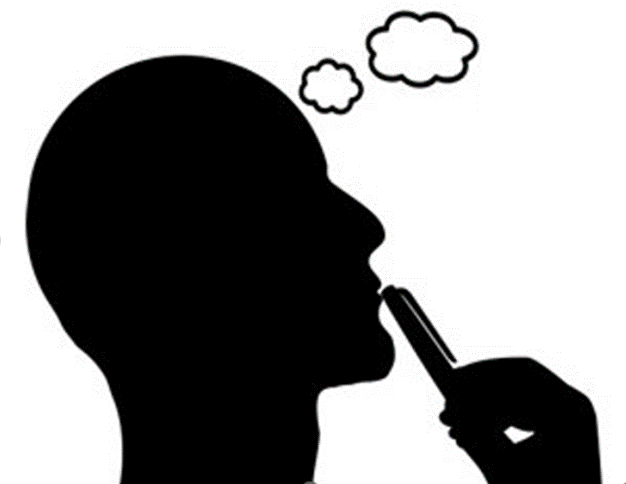 3. Vilka aspekter som kan användas för att förbättra teamledningen? 

Sätt upp mål och arbetssätt av ledningen
Permanent övervakning av anställdas resultat
Öppenhet för informell kommunikation
Testa dina kunskaper!
Svara på följande frågor:
1. Vad behöver en organisation göra för att  	uppmuntra intraprenörskap?
Visioner utvecklas av ledningen
Kontinuerligt arbete med att uppnå ett gott samarbete mellan ledning och medarbetare
Feedbacksystem som minskar effektivitet och engagemang
4. Vad behövs för god kommunikation?

Fokusera på din egen situation och strategi
Lyssna på andra
Så mindre kommunikation som möjligt
5. Vad är det bästa förfarandet för att organisera förändringsprocesser?

Använda PDCA-cykeln som ett strukturerat och systematiskt verktyg för förändringsprocesser
Alla arbetar för en dellösning, chefen har överblicken
Hindrar informellt koalitionsbyggande
2. Vilken aspekt av organisationsutveckling är inte till hjälp för att främja intraprenöriellt tänkande?
Alla känner till visionen och kan identifiera sig med dem
Uppmuntra proaktivt tänkande
Information kommer att tillhandahållas på begäran
3. Vilka aspekter som kan användas för att förbättra teamledningen? 

Sätt upp mål och arbetssätt av ledningen
Permanent övervakning av anställdas resultat
Öppenhet för informell kommunikation
Testa dina kunskaper!
Lösning:
1. Vad behöver en organisation göra för att  	uppmuntra intraprenörskap?
Visioner utvecklas av ledningen
Kontinuerligt arbete med att uppnå ett gott samarbete mellan ledning och medarbetare
Feedbacksystem som minskar effektivitet och engagemang
4. Vad behövs för god kommunikation?

Fokusera på din egen situation och strategi
Lyssna på andra
Så mindre kommunikation som möjligt
5. Vad är det bästa förfarandet för att organisera förändringsprocesser?

Använda PDCA-cykeln som ett strukturerat och systematiskt verktyg för förändringsprocesser
Alla arbetar för en dellösning, chefen har överblicken
Hindrar informellt koalitionsbyggande
2. Vilken aspekt av organisationsutveckling är inte till hjälp för att främja intraprenöriellt tänkande?
Alla känner till visionen och kan identifiera sig med dem
Uppmuntra proaktivt tänkande
Information kommer att tillhandahållas på begäran
Sammanfattningsvis
Bra gjort! Nu vet du mer om:
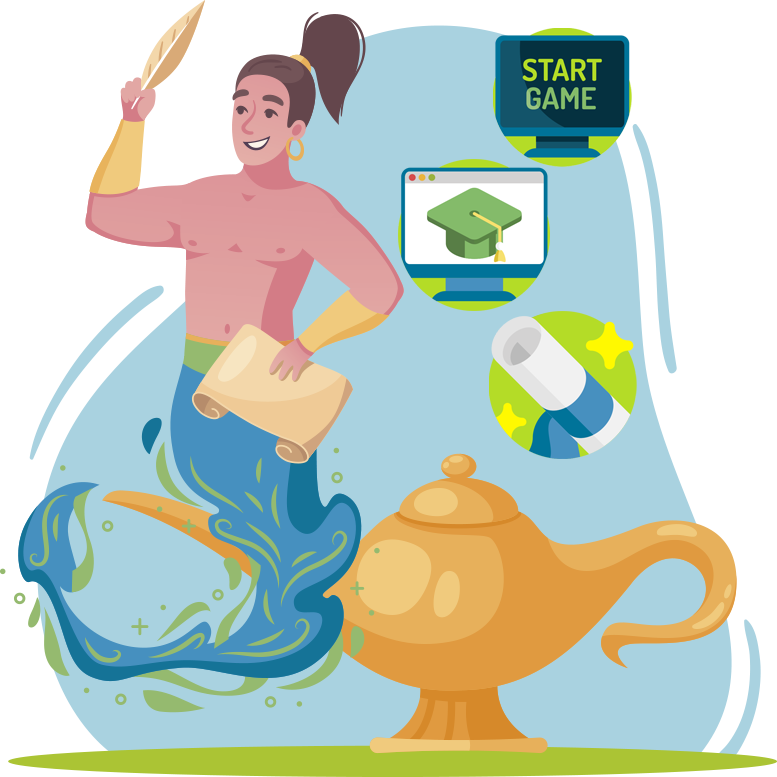 Effekten av intraorganisatorisk kommunikation och teamhantering
Typer av feedback och uppskattning
definitionen och skillnaderna mellan visioner, mål och krav
hur och varför involvera alla anställda
hur man använder PDCA-cykeln som verktyg för systematisk och kontinuerlig förbättring
Bibliografi (1)
Brounstein, M. (2007). Coaching für Dummies. 2. Auflage. Wiley-VCH.
Burns, P. (2013). Corporate Entrepreneurship. Innovation and strategy in large organizations. 3rd edition. Palgrave Macmillan
Diehl, A. (2020). Kotter Change Management – Ein 8 Stufen Modell für erfolgreiche Veränderungen. https://digitaleneuordnung.de/blog/kotter-modell/.
Eberhardt, D. (). Generationen zusammen führen - Mit Millennials, Generation X und Babyboomern die Arbeitswelt gestalten. 2. Auflage. Haufe Verlag.
Föhr, T. (2021). Pick-up Feedback für Führungskräfte. Wissen und Methoden für eine eigenverantwortliche Feedback- und Lernkultur. managerSeminare.
Goals (n. d.). In: Cambridge Dictionary. Retrieved from: https://dictionary.cambridge.org/.
Bibliografi (2)
Hisrich, R. D. (1990). Entrepreneurship/intrapreneurship. American Psychologist, 45 (2), p. 209–222.
Mai, J. (2022). PDCA-Zyklus: Plan-Do-Check-Act – einfach erklärt. Karrierebibel. https://karrierebibel.de/pdca-zyklus/.
Prof. Dr. Maier, G. W. (2018). Organisationsentwicklung. In: Gabler Wirtschaftslexikon. https://wirtschaftslexikon.gabler.de/definition/organisationsentwicklung-43924/version-267246
Müller-Roterberg, C. (2018). Management-Handbuch Innovation. Tipps & Tools. Books on demand.
Prof. Dr. Bartscher, T. (2018). On the job training. In: Gabler Wirtschaftslexikon. https://wirtschaftslexikon.gabler.de/definition/job-training-46199/version-269485.
Prof. Dr. Lackes, R. (2018). Kommunikation. In: Gabler Wirtschaftslexikon. https://wirtschaftslexikon.gabler.de/definition/kommunikation-37167/version-260610.
Bibliografi (3)
Requirements (n. d.). In: Cambridge Dictionary. Retrieved from: https://dictionary.cambridge.org/.
 PR2 report.
Sala, A., Punie, Y., Garkov, V. and Cabrera Giraldez, M. (2020). LifeComp: The European Framework for Personal, Social and Learning to Learn Key Competence, EUR 30246 EN, Publications Office of the European Union. ISBN 978-92-76-19417-0, doi:10.2760/922681, JRC120911. https://publications.jrc.ec.europa.eu/repository/handle/JRC120911.
Schulz von Thun Institut (n.d.). Das Kommunikationsquadrat. https://www.schulz-von-thun.de/die-modelle/das-kommunikationsquadrat. 
Statista Research Department (2022). Bevölkerung in Deutschland nach Generationen 2021. https://de.statista.com/statistik/daten/studie/1130193/umfrage/bevoelkerung-in-deutschland-nach-generationen/.
Bibliografi (4)
Stock-Homburg, R. (2013). Personalmanagement. Theorien – Konzepte - Instrumente. 3. Auflage. Springer Gabler.
Teuber, S.; Nagel, M.; Mieke, C. (2021). Personal und Organisation. Die wichtigsten Methoden. UVK.
University of Massachusetts Global. (n. d.). Business Blog: What is transformational leadership? Understanding the impact of inspirational guidance. https://www.umassglobal.edu/news-and-events/blog/what-is-transformational-leadership.
Watts, L.L., Steele, L.M. and Den Hartog, D.N. (2020). Uncertainty avoidance moderates the relationship between transformational leadership and innovation: a meta-analysis. Journal of International Business Studies, Vol. 51, No. 1, pp. 138-145.
Vahs, D.; Brem, A. (2015). Innovationsmanagement. Von der Idee zur erfolgreichen Vermarktung. 5. Auflage. Schäfer Poeschel.
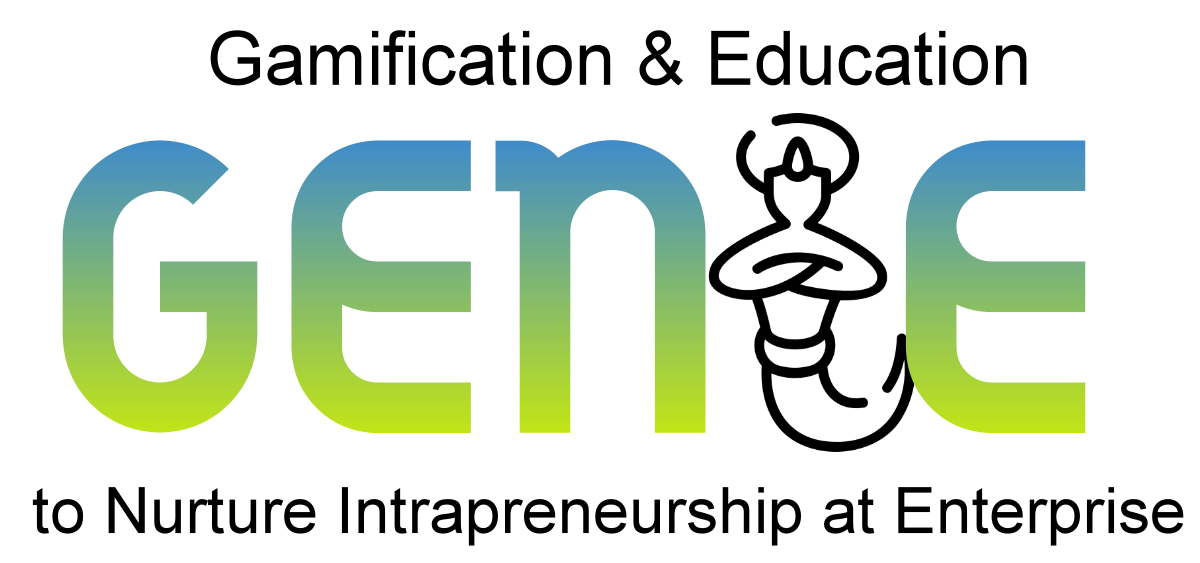 genieproject.eu
Tack!